Ephesians 6:10
“Finally, my brethren, be strong in the Lord, and in the power of his might” (NKJV).
SPIRITUAL
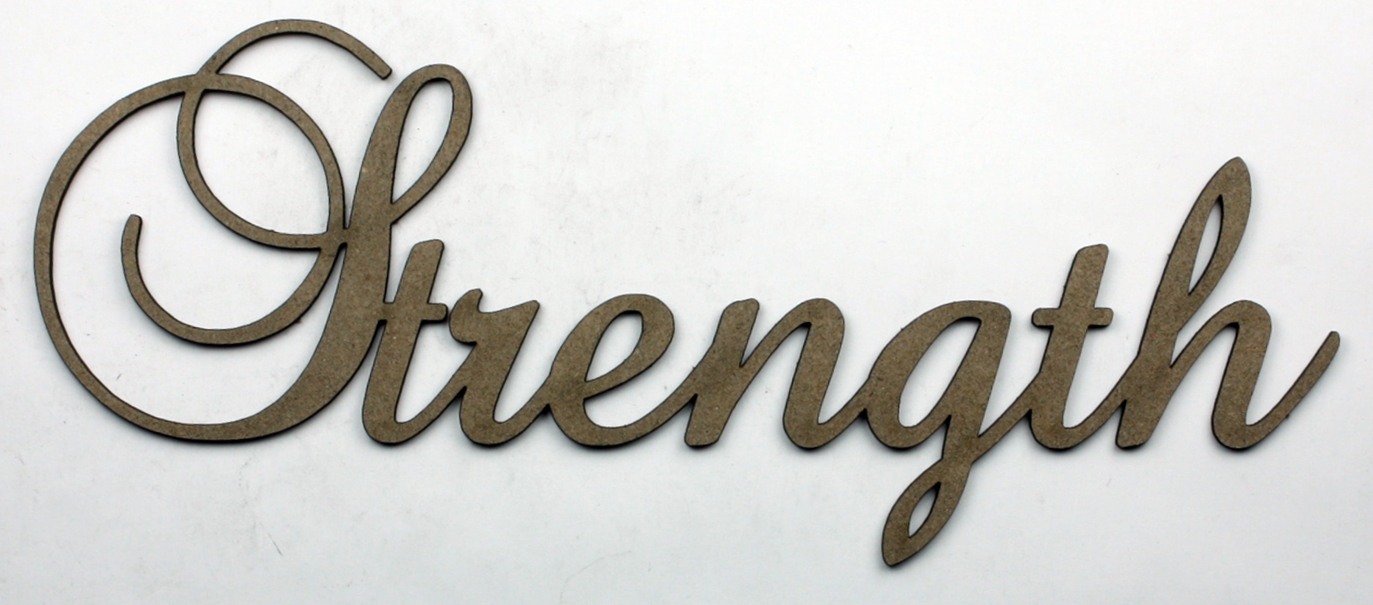 I. Spiritual Strength is Needed for the Lord’s Work (Col. 1:9-11).
A. To overcome temptation (1 Pet. 5:8-9). 
B. To be stable (Eph. 4:11-16; 1 Cor. 15:58).
C. To be blessed (Matt. 5:1-12).
SPIRITUAL
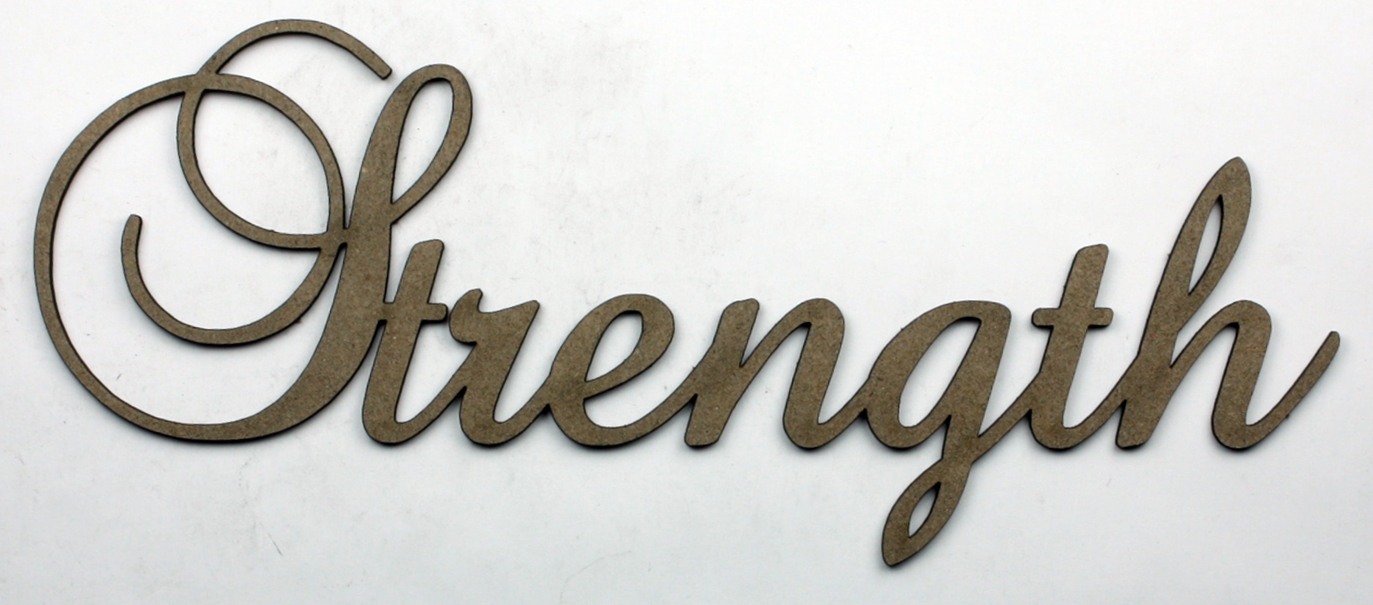 II. How Spiritual Strength is Seen. 
A. Faithfulness (Acts 2:42-46; Heb. 10:24-25; 13:17). 
B. Receiving the meat of the word (Heb. 4:12-14; Jude 3).
SPIRITUAL
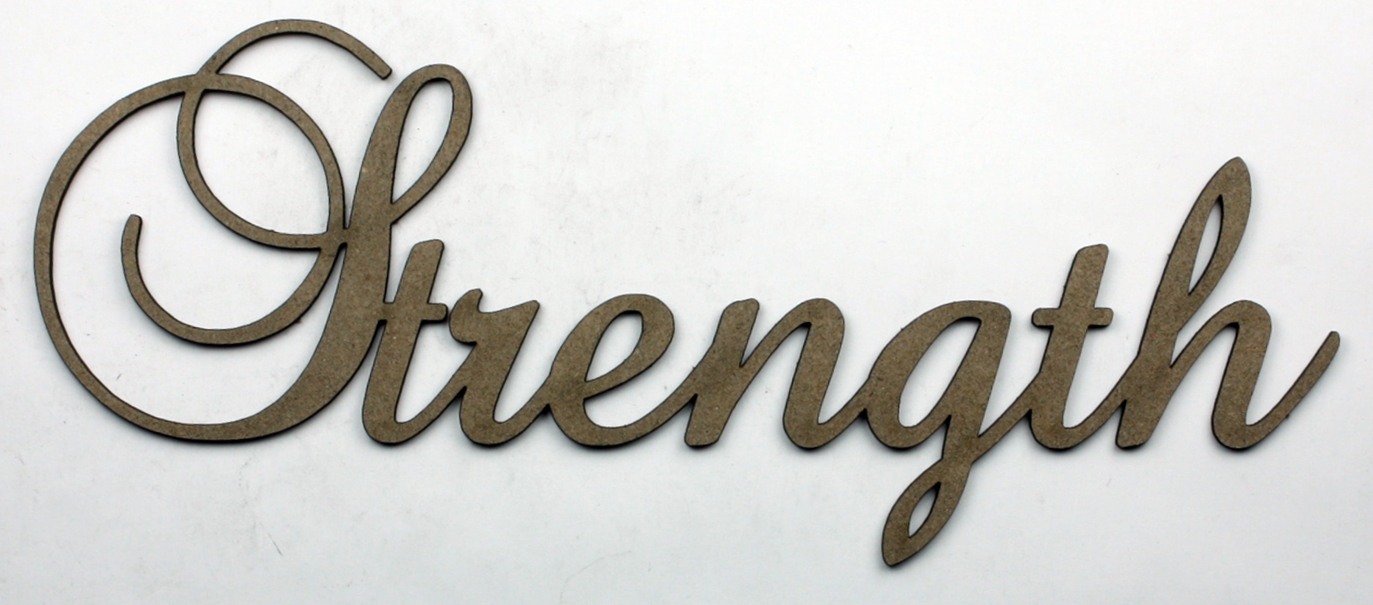 III. How Spiritual Strength is Obtained. 
A. By “Putting On” Your Armor (Eph. 6:11-17). 
B. Being Constant in Prayer (6:18; Phil. 4:13).
C. Diligence in study (6:14; 1 Tim. 4:15-16). 
D. True Worship (John 4:23-24).
SPIRITUAL
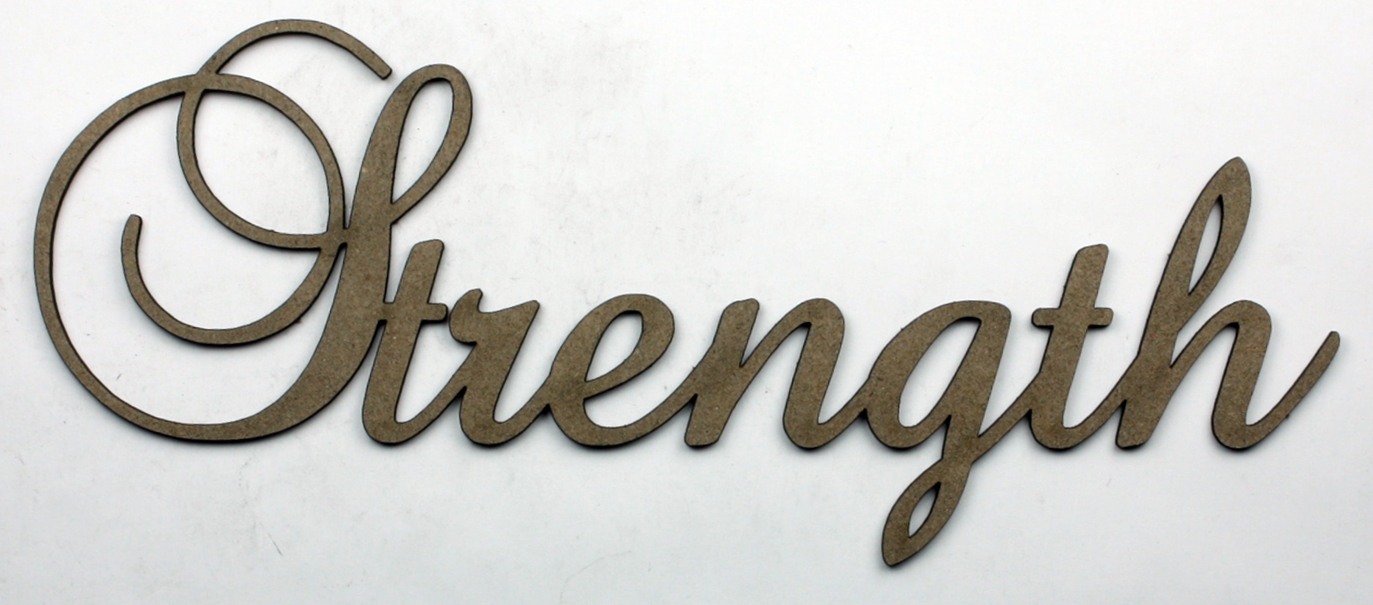 III. How Spiritual Strength is Obtained. 
E. Proper Exercise (2 Chron. 23:1 – Jehoida “strengthened himself”; 1 Tim. 4:6-8). 
F. Teaching Others (1 Tim. 4:16; Rom. 2:21-22; 2 Tim. 2:2).